9. Goodness of fit
A 3-sided die is tossed 50 times. Is it fair?
33112232221323131312313121213323332332332231331123
The chi-square test for uniformity
N1, …, Nk
empirical counts in n 
tosses of a k-sided die
(N1 – n/k)2 + … + (Nk – n/k)2
A 3-sided die is tossed 50 times. 
Is it fair?
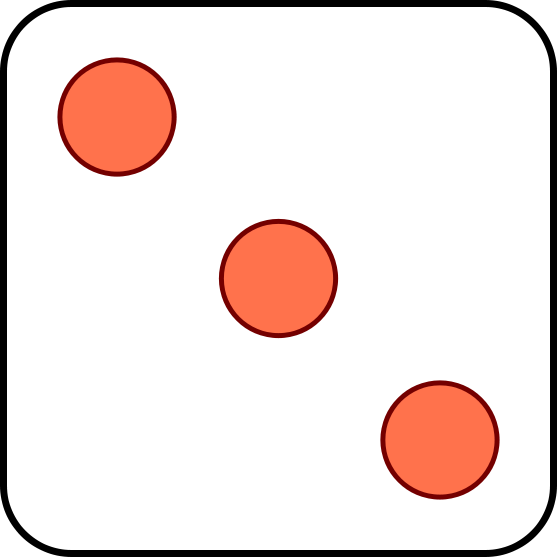 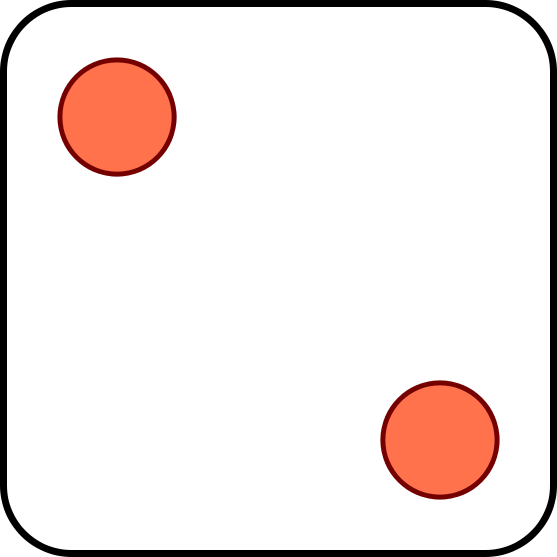 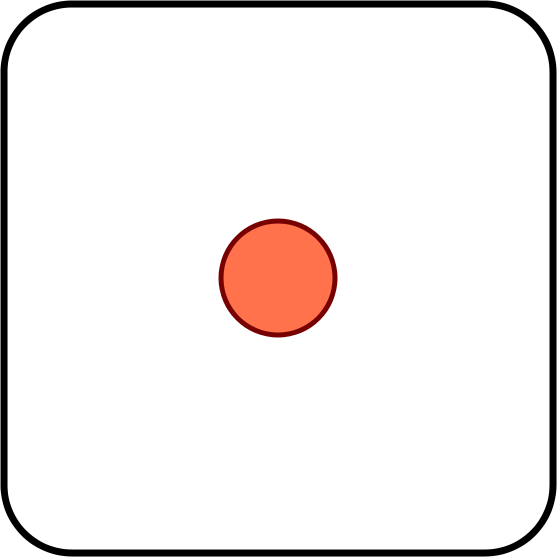 22
15
13
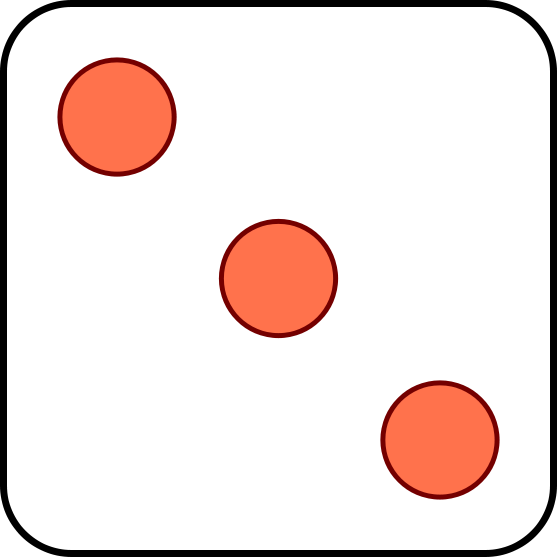 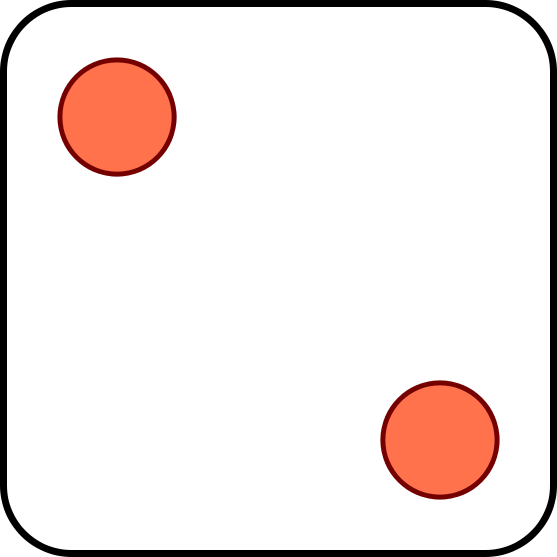 How about this one?
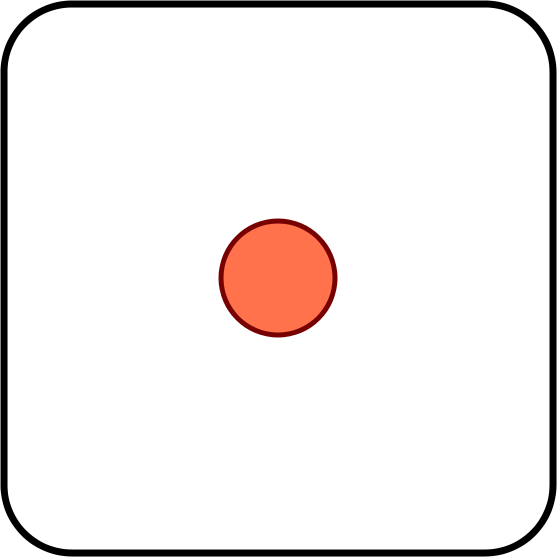 10
13
27
Are we 90% confident that die 1 is fair?
The general chi-square test
p1, …, pk
hypothesized frequencies
N1, …, Nk
empirical counts
(Nk – npk)2
(N1 – np1)2
+ … +
X2 =
npk
np1
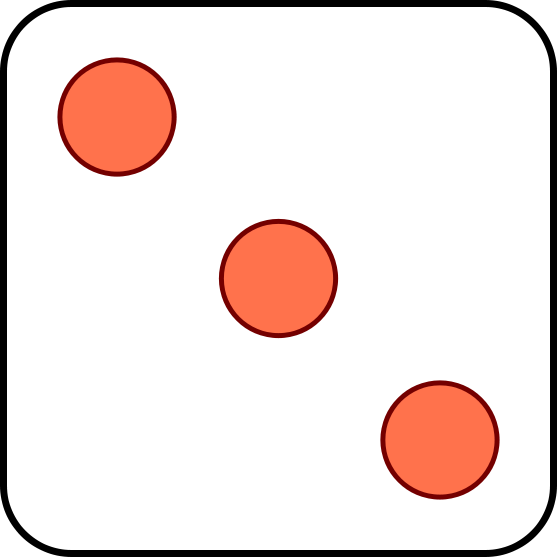 Can we reject null hypothesis
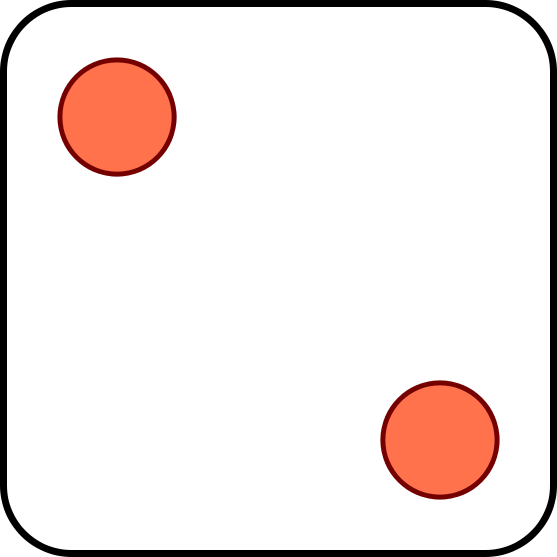 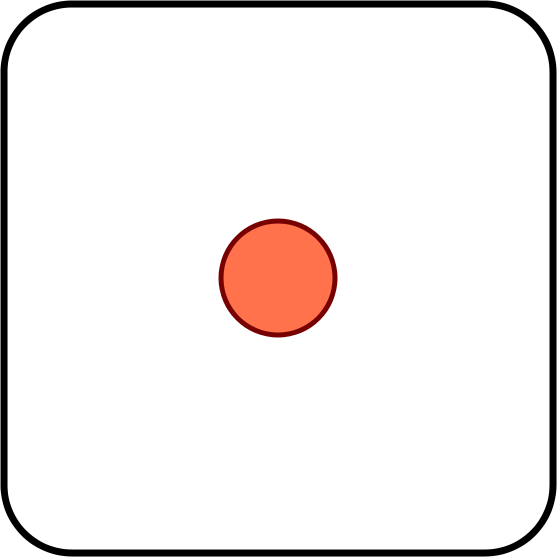 ¼
¼
½
based on these counts:
10
13
27
January: 54% 👍
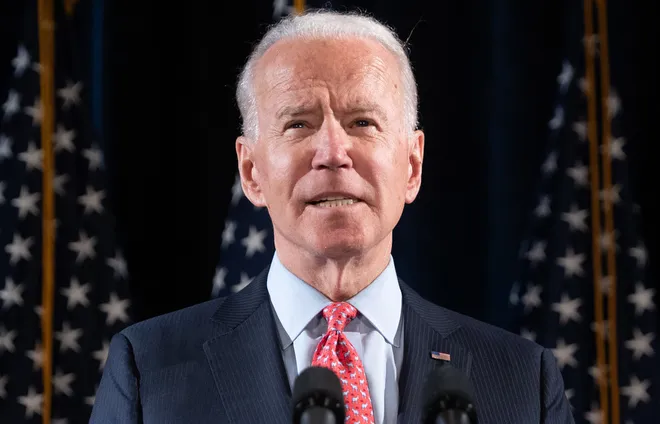 March: 51% 👍 out of 802
did popularity change?
0.234	0.460	0.623	0.838	0.631
0.604	0.593 	0.433	0.375	0.258
0.283	0.253	0.663 	0.430	0.296
0.269	0.425	0.291	0.599	0.091
0.653	0.765	0.707	0.677	0.565
Is data Uniform(0, 1)?
[Speaker Notes: buckets: 2, 10, 11, 2]
Chi-square for continuous PDFs
Is this a Binomial(2, q) random variable?
value				0		1		2
empirical count	125	225	150
Fisher’s Theorem
N1, …, Nk
empirical counts
p1(q), …, pk(q)
hypothesized frequencies
^
^
P1, …, Pk
max likelihood estimates
^
^
(Nk – nPk)2
(N1 – nP1)2
+ … +
X2 =
^
^
nPk
nP1
limn → ∞ X2 = c2(k – 2)
Is this a Binomial(2, q) random variable?
value				0		1		2
empirical count	125	225	150
Fisher’s Theorem with multiple parameters
p1(q), …, pk(q)
hypothesized frequencies
q = (q1, …, qs)
parameters
^
^
(Nk – nPk)2
(N1 – nP1)2
+ … +
X2 =
^
^
nPk
nP1
limn → ∞ X2 = c2(k – 1 – s)
How do you like your drink?
The chi-square test for independence
^
^
(Nij – nPiQj)2
Sij
X2 =
^
^
nPiQj
limn → ∞ X2 = c2((r – 1)(c – 1))
80	74	70	77	70	73	74	67	66	76
69	66	62	66	64	51	48	64	64	54
47	71	63	57	56	54	59	57	41	52
54	35	38	47	33	48	48	40	44	59
32	48	57	48	38	51	56	53	56	47
44	39	52	40	43	43	53	39	33	41
	29	39	40	44	45	26	34	34	35
	44	33	37	37	15	44	37	34	24
24	23	28	35	36	36	30	31	30	36
29	37	23	26	26	18	27	38	38	27
36	28	26	24	16	34	27	20	28	16
9	16	25	16	14	10	16	34	20	6
22	22	6	30	26	12	4	13	13	15
Are ENGG scores normal?
Chernoff-Lehmann theorem
1. Estimate s parameters
2. Set up k equiprobable buckets
3. Ni = samples in bucket i
(Nk – n/k)2
(N1 – n/k)2
+ … +
X2 =
n/k
n/k
c2(k – 1 – s) ≤ limn → ∞ X2 ≤ c2(k – 1)